সবাইকে
স্বাগত
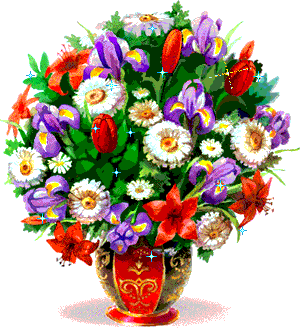 পরিচিতি
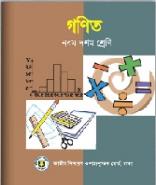 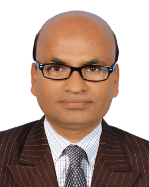 মোহাম্মদ আব্দুল মজিদ মিঞা
সহকারি শিক্ষক গণিত
কামাল বাজার ফাজিল মাদরাসা
শ্রেণি –নবম / দশম
বিশ্বনাথ , সিলেট ।
বিষয়   – গণিত
Mobile-01720565252
অধ্যায় – অষ্টম
E-mail:- mazidmiyan31@gmail.com
সুপ্রিয় শিক্ষার্থীবৃন্দ, চিত্রটি মনোযোগ সহকারে লক্ষ করে বল চিত্রে কী দেখছো ?
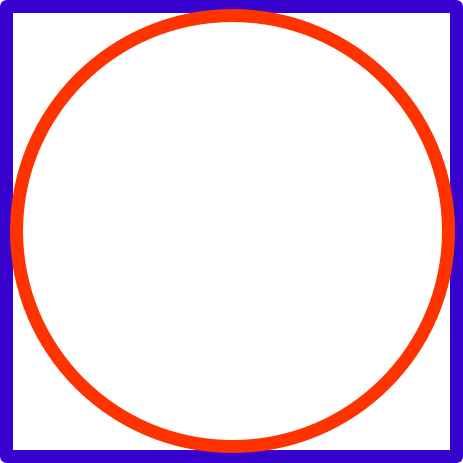 চিত্রটি একটি বর্গের অন্তর্বৃত্ত ।
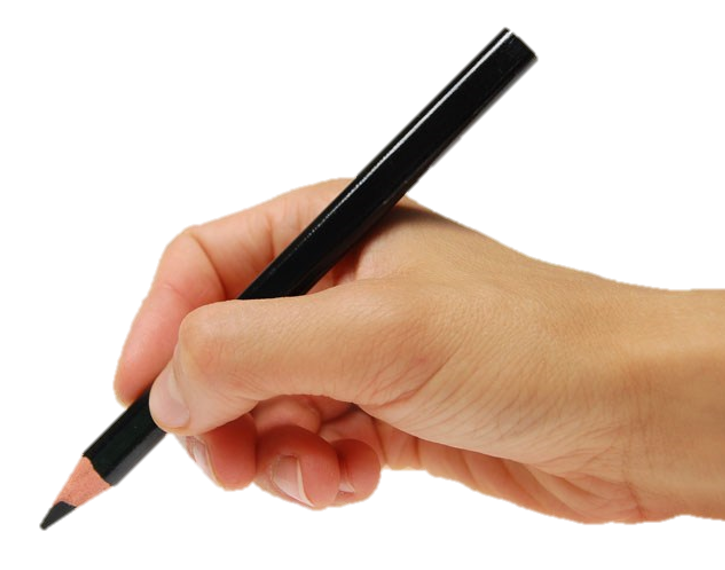 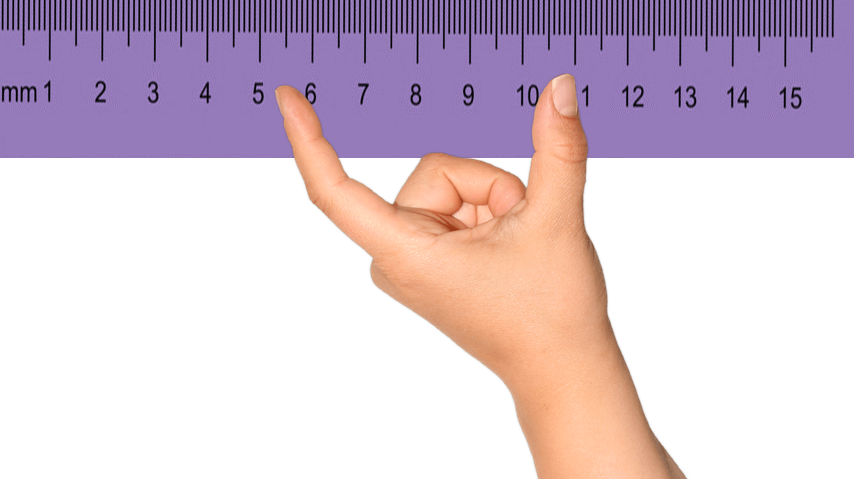 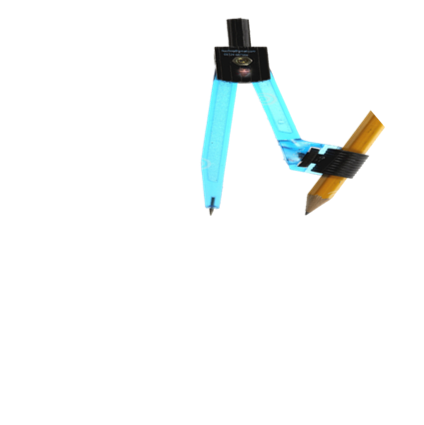 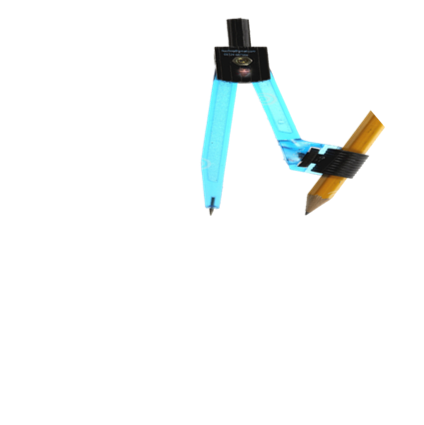 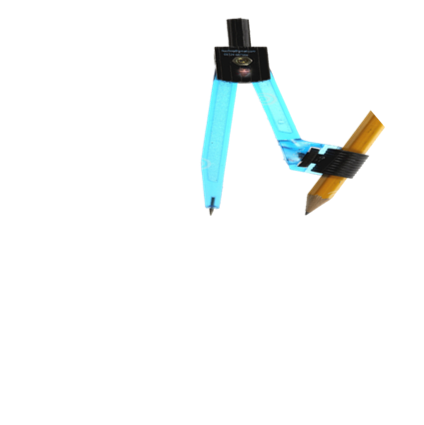 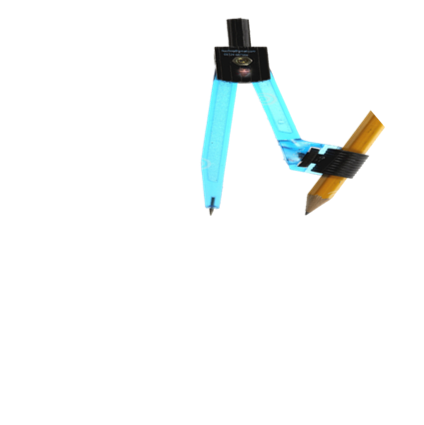 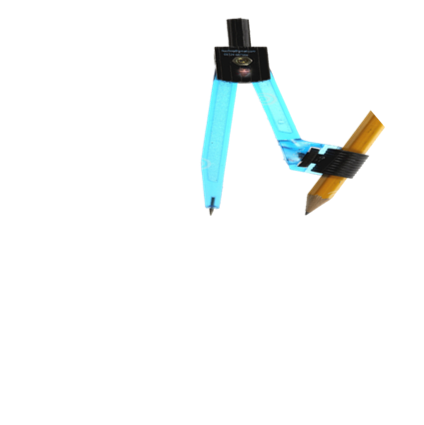 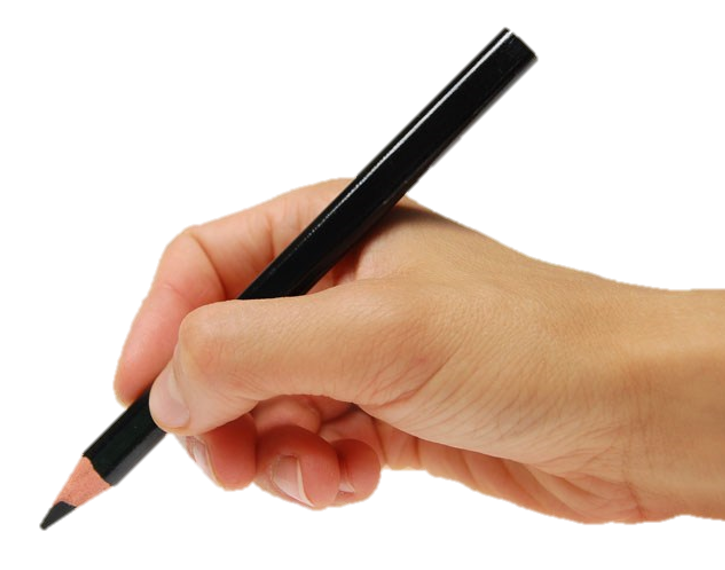 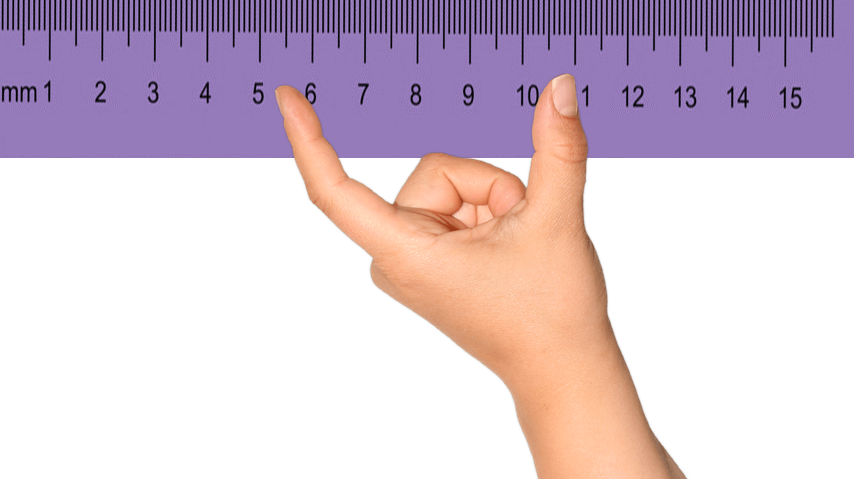 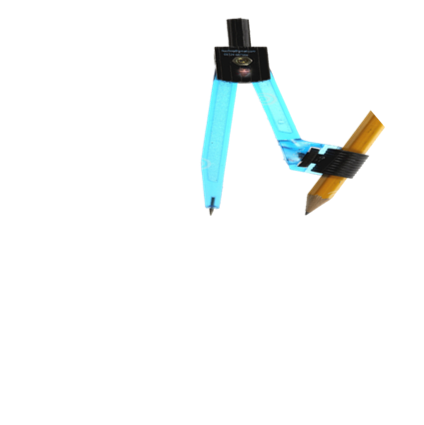 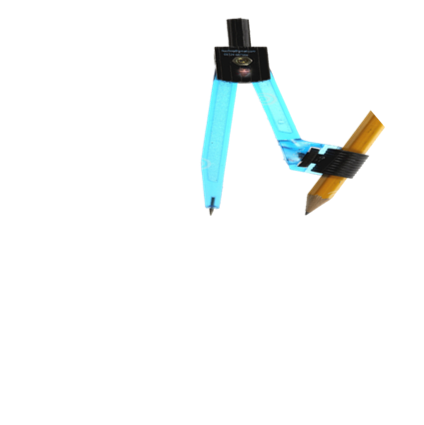 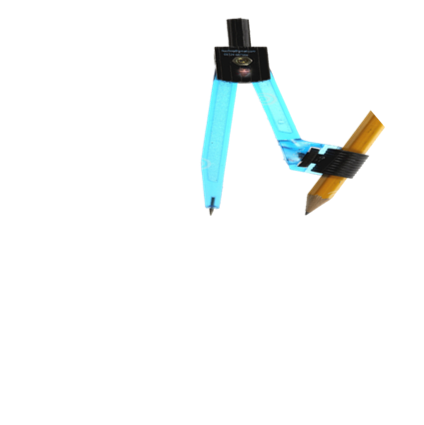 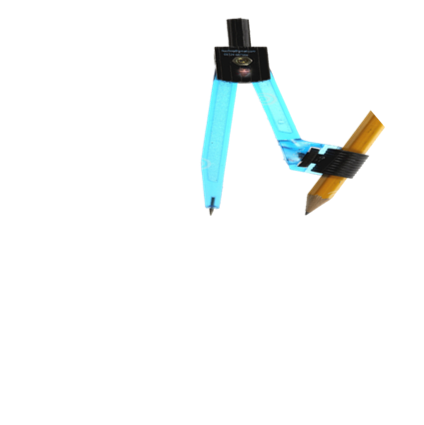 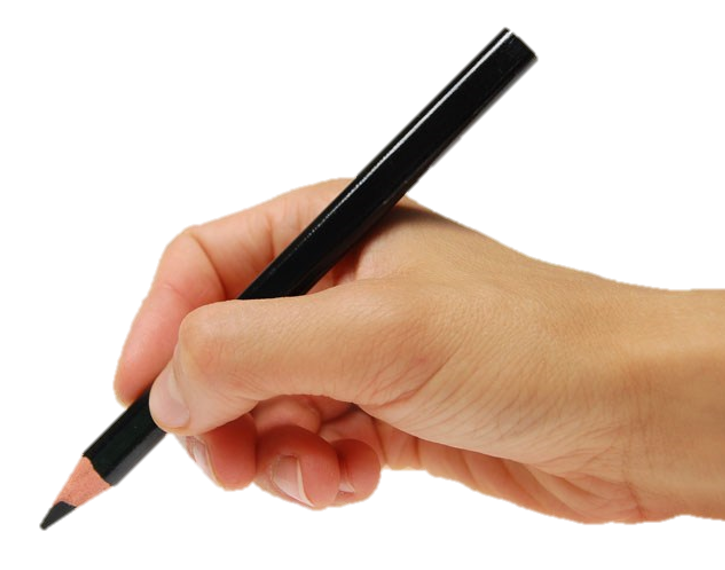 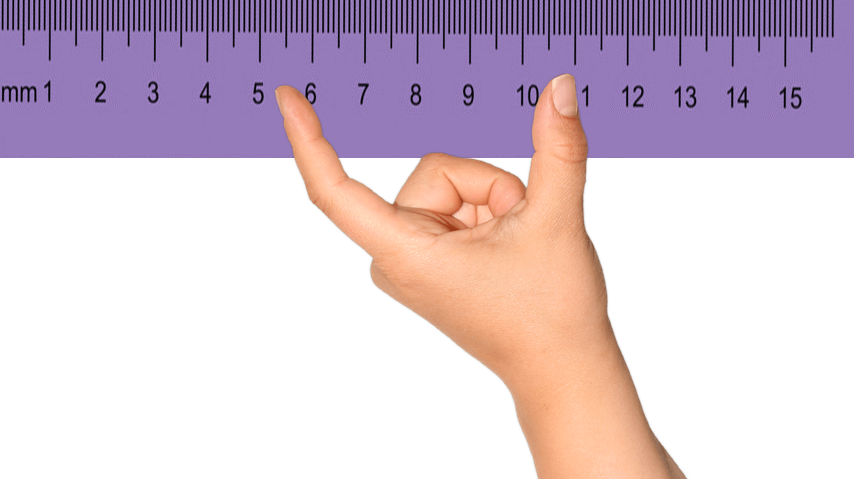 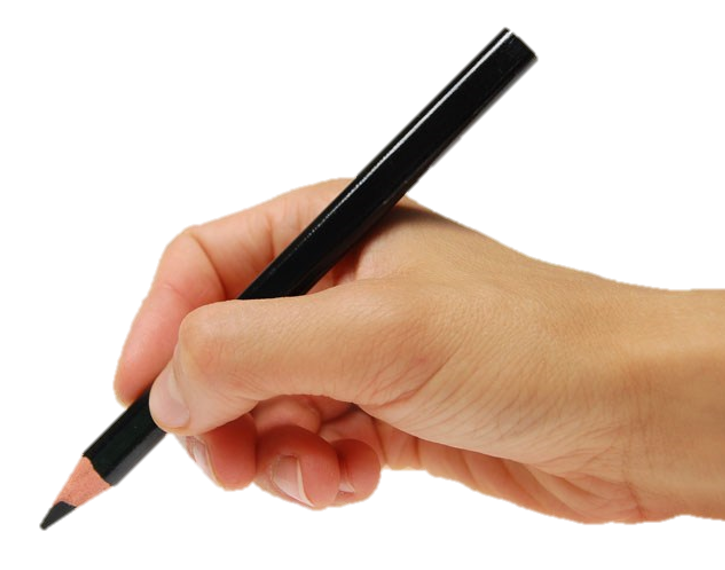 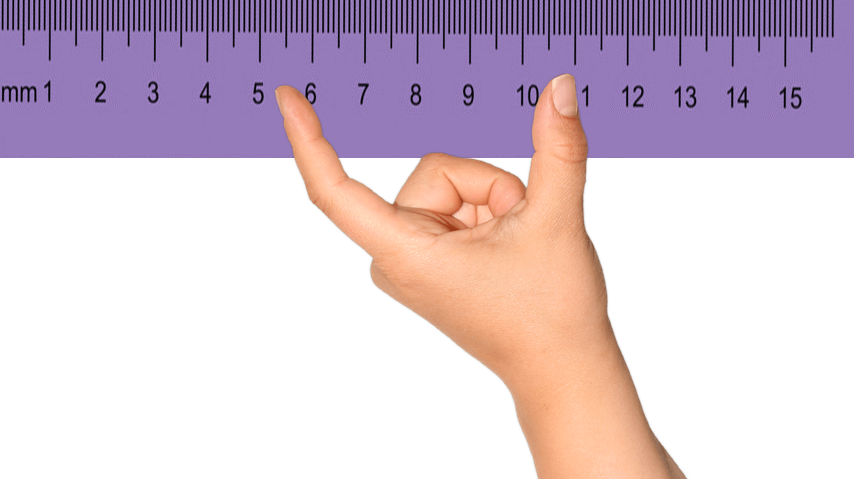 D
A
B
C
মনে করি, ABCD একটি বর্গ এর অন্তর্বৃত্ত আঁকতে হবে ।
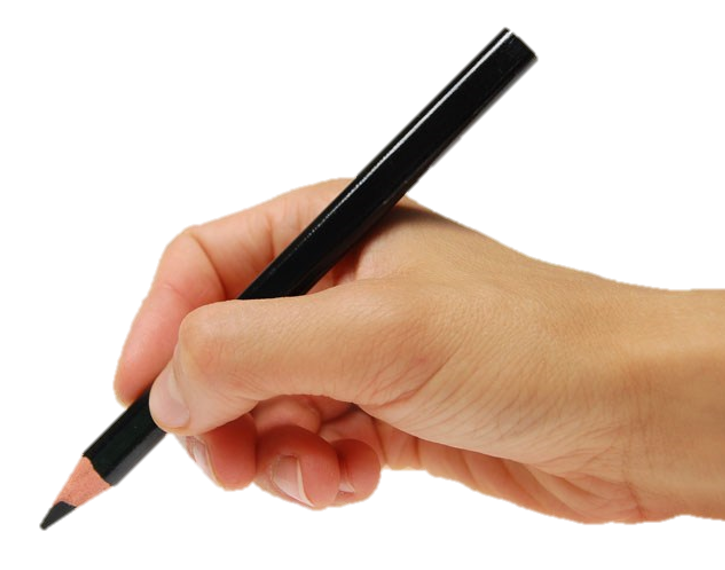 D
A
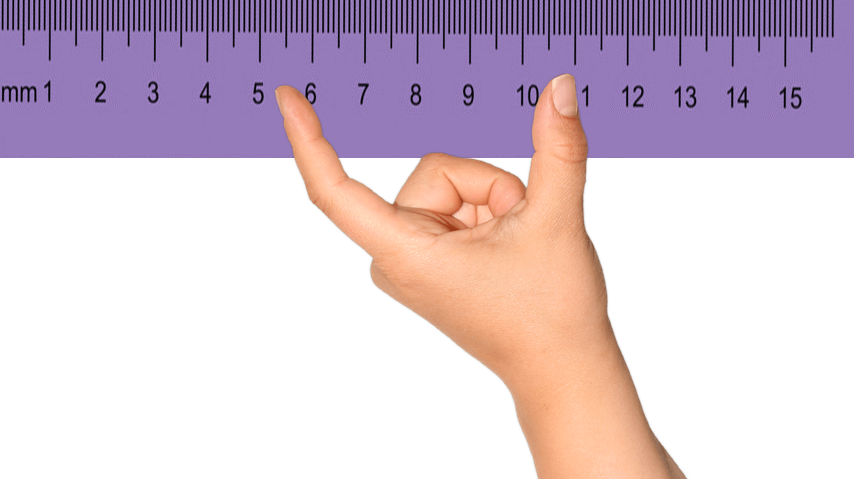 B
C
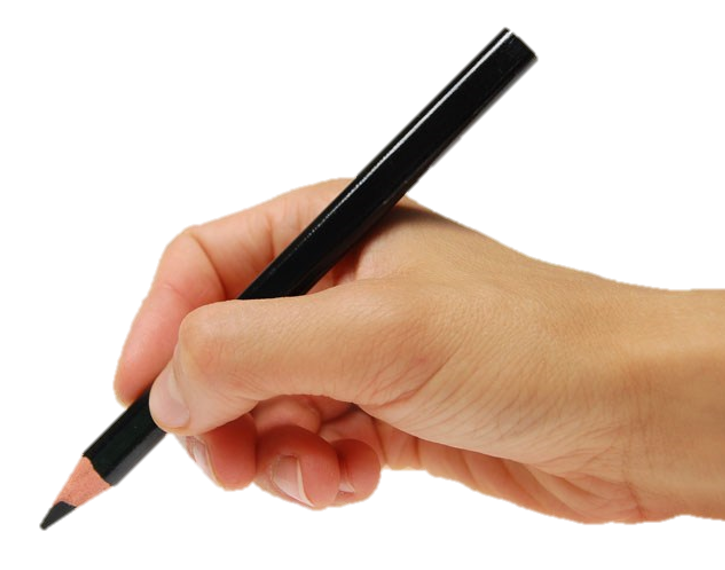 D
A
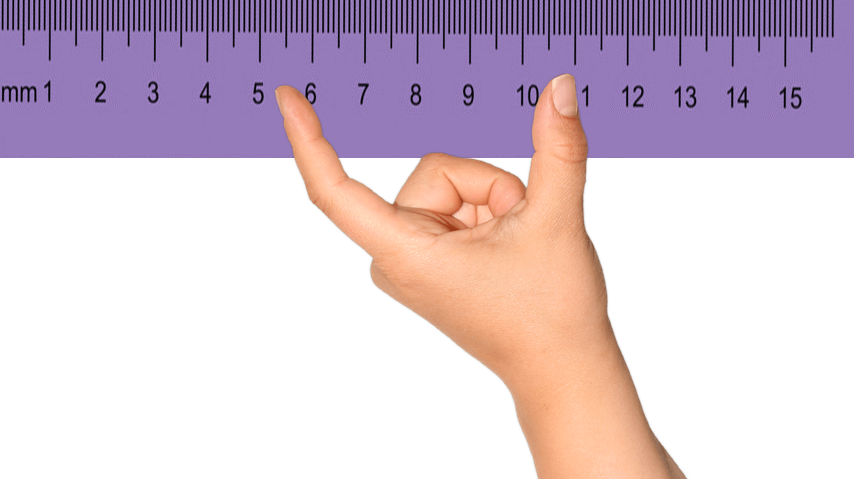 O
B
C
অংকনের বিবরণঃ- ABCD বর্গের কর্ণ AC ও  কর্ণ BD যোগ করি । 
                                   কর্ণদ্বয় পরস্পর O বিন্দুতে ছেদ করে ।
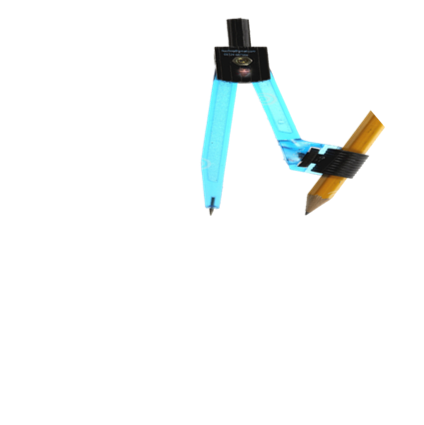 D
A
O
B
C
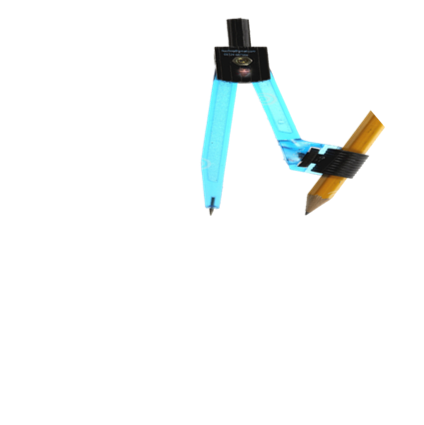 D
A
O
B
C
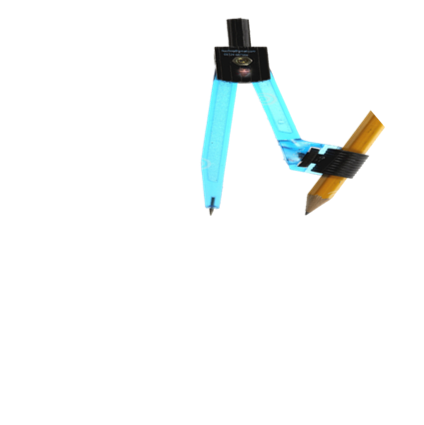 D
A
O
B
C
D
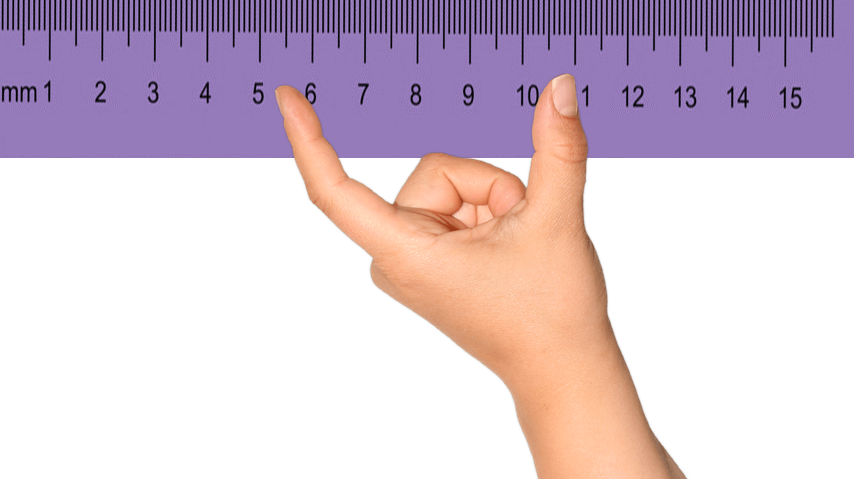 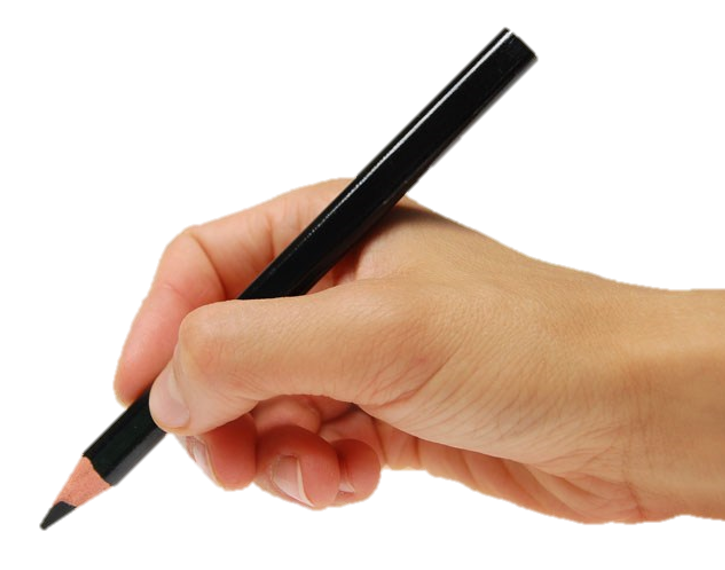 A
O
P
B
C
অংকনের বিবরণঃ- O থেকে BC এর উপর OP লম্ব  আঁকি ।
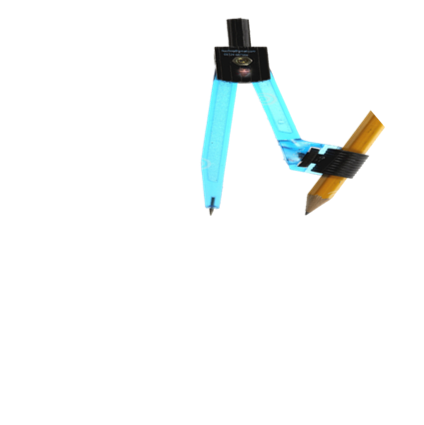 D
A
O
P
B
C
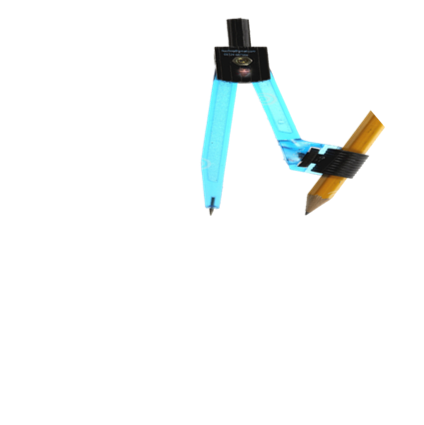 D
A
O
B
P
C
অংকনের বিবরণঃ- O কে কেন্দ্র করে  OP ব্যাসার্ধ নিয়ে একটি বৃত্ত আঁকি ।
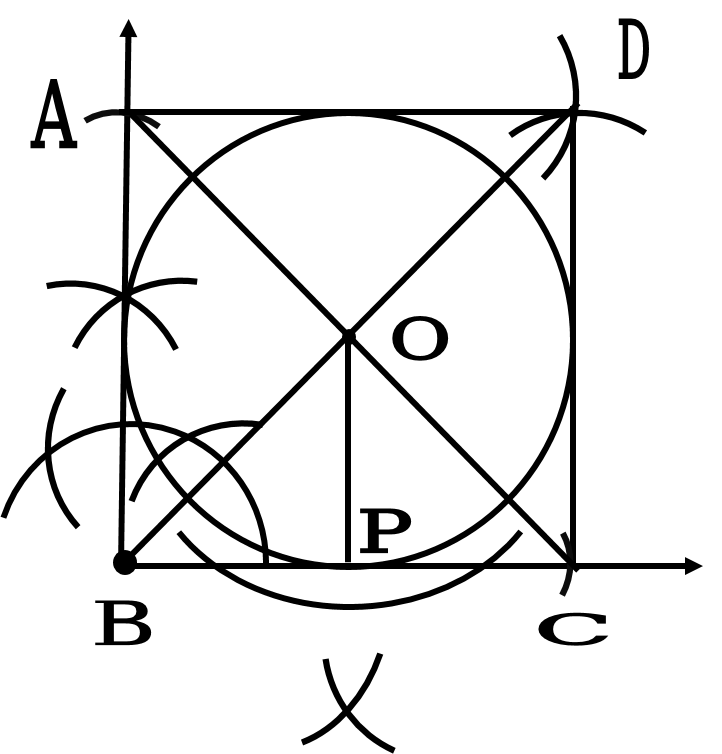 অংকনের বিবরণঃ- ABCD বর্গের  কর্ণ AC ও  কর্ণ BD যোগ করি । কর্ণদ্বয় পরস্পর O বিন্দুতে ছেদ করে । O থেকে BC এর উপর OP লম্ব  আঁকি । O কে কেন্দ্র করে  OP ব্যাসার্ধ নিয়ে একটি বৃত্ত আঁকি ।  তাহলে অংকিত বৃত্তই ABCD বর্গের অন্তর্বৃত্ত ।
আল্লাহ
হাফিজ